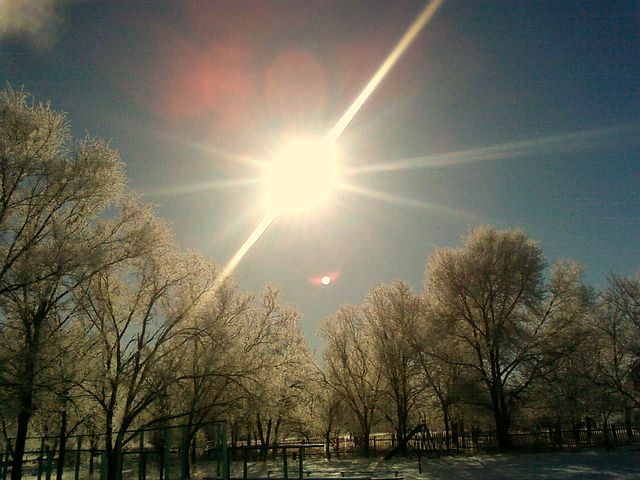 Село моё любимое,
Серафимовское
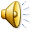 У каждого листочка, У каждого ручьяЕсть главное на светеЕсть Родина своя! Для Ивушки плакучей Нет реченьки милей, Для беленькой берёзкиОпушки нет родней. Есть ветки у листочка, Овражек у ручья. У каждого на светеЕсть Родина своя!
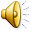 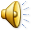 Ветераны села
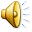 Администрация села
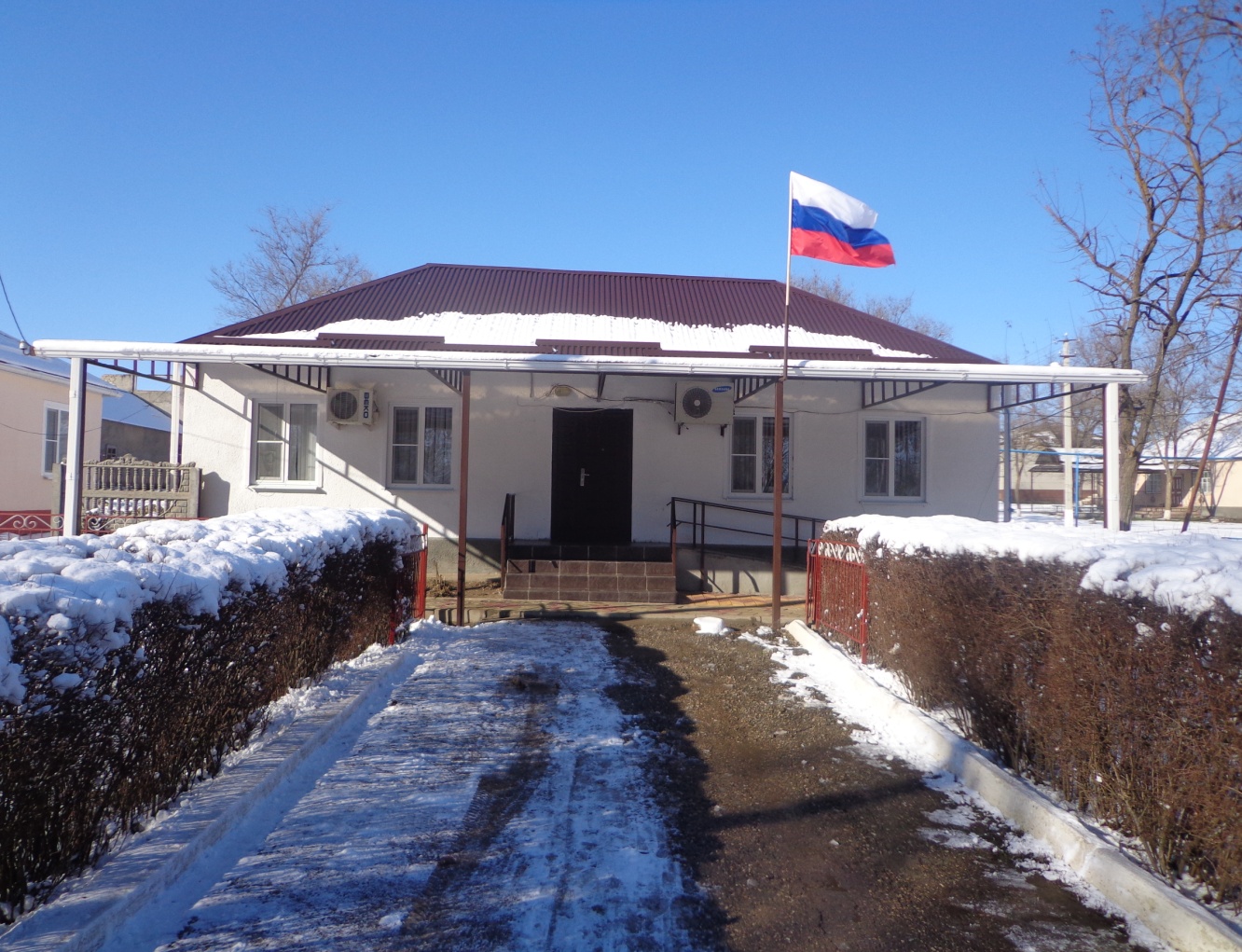 Н. Н. Ткаченко
ООО СП «Серафимовский»
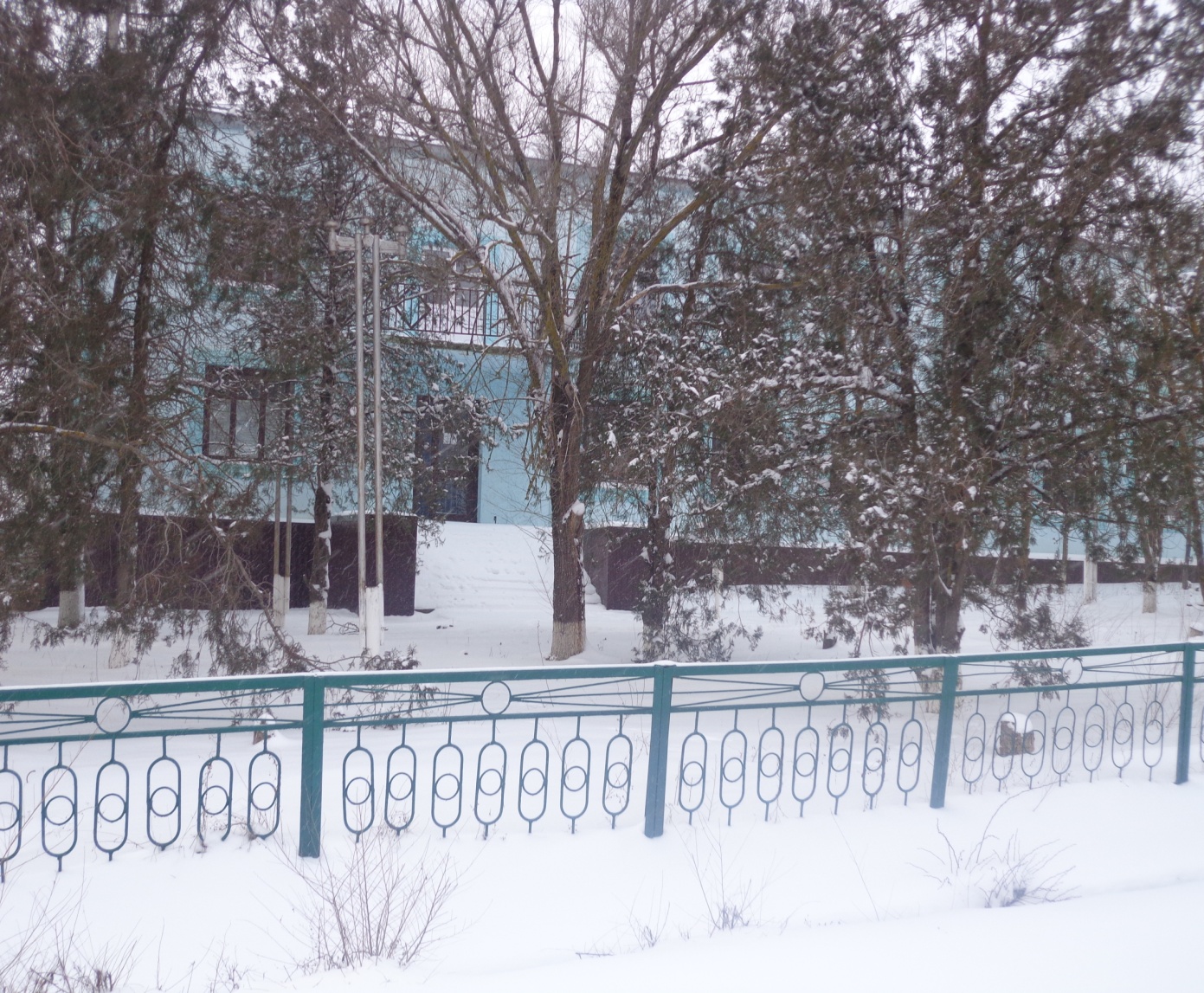 В. Д. Коваленко
МКОУ СОШ № 6
З. И. Удовыдченко
МКДОУ № 10
Г. Н. Дандыль
Поликлиника
В. К. Косоян
Библиотека
Н. В. Ковалева
ДК
Т. Н. Кирпичева
Почта
Е. Худокормова
Отделение сбербанка
В. П. Василенко
Пожарная  часть
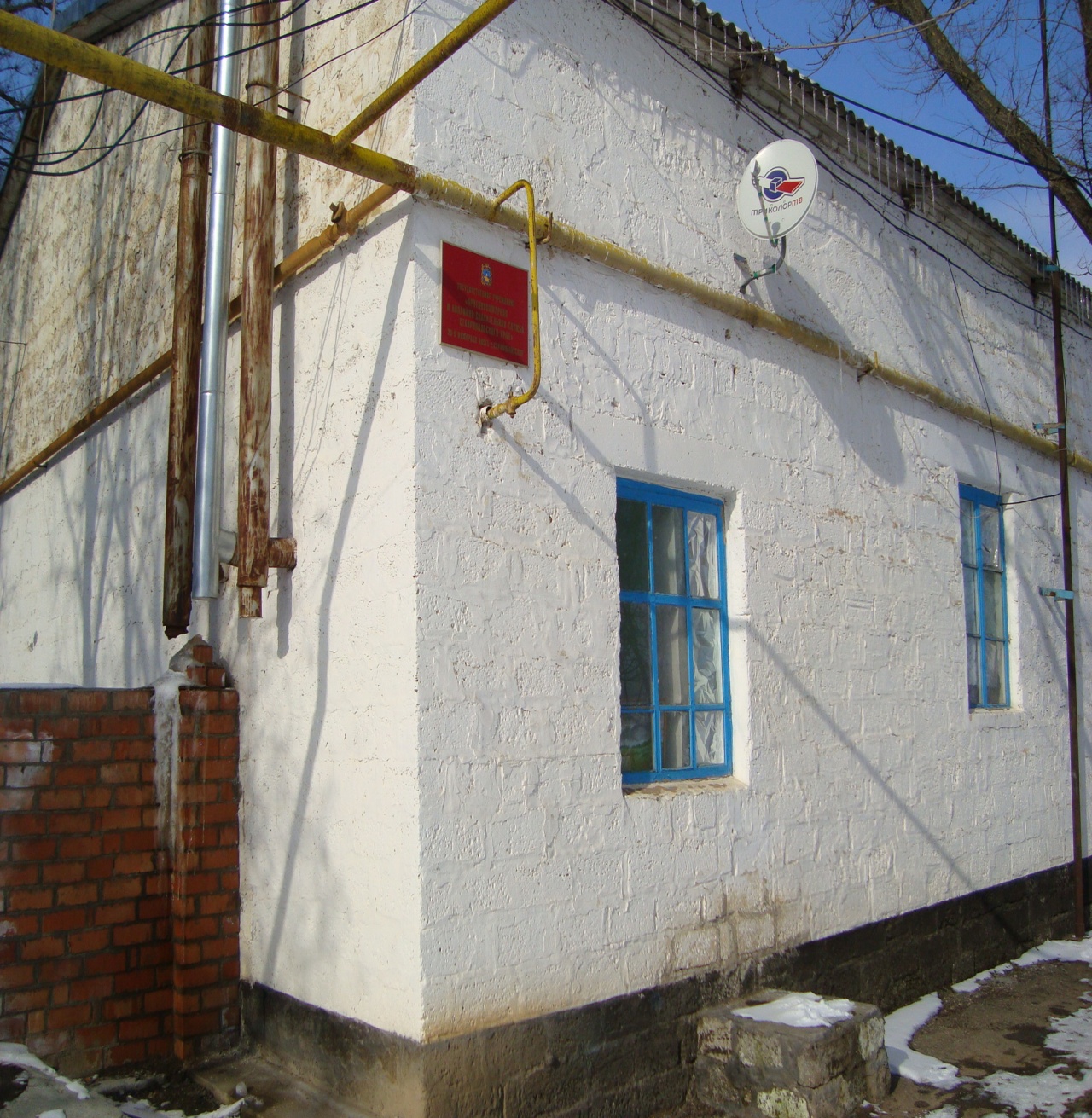 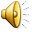 Мемориал Славы
Памятник  Ю. А. Гагарину
Памятник « Они учились в нашей школе и отдали жизнь за Родину»
Поклонный крест
Храм Серафима Саровского
Стадион
Детская игровая площадка
Тренажерный зал
МИР ВАШЕМУ ДОМУ
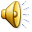